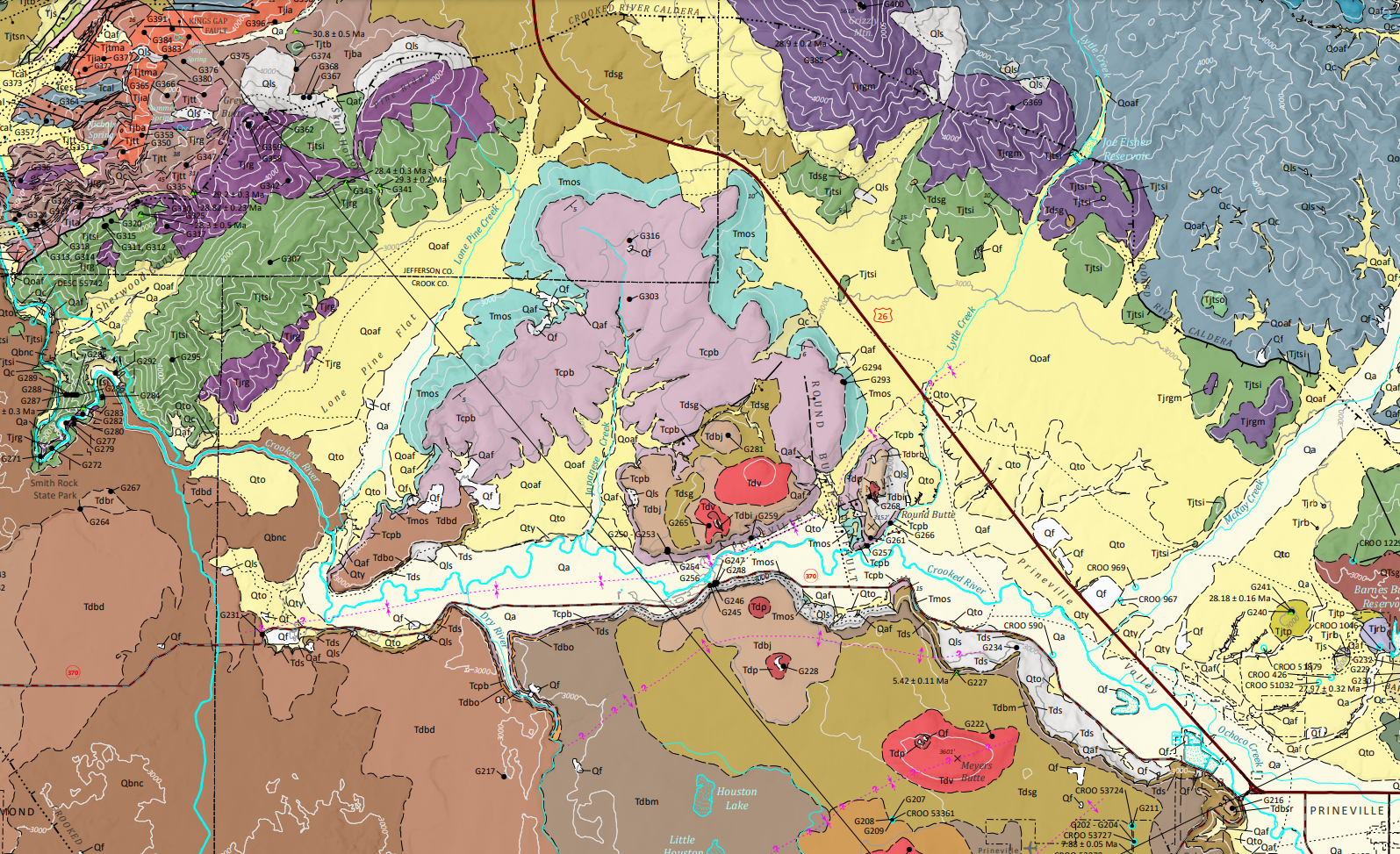 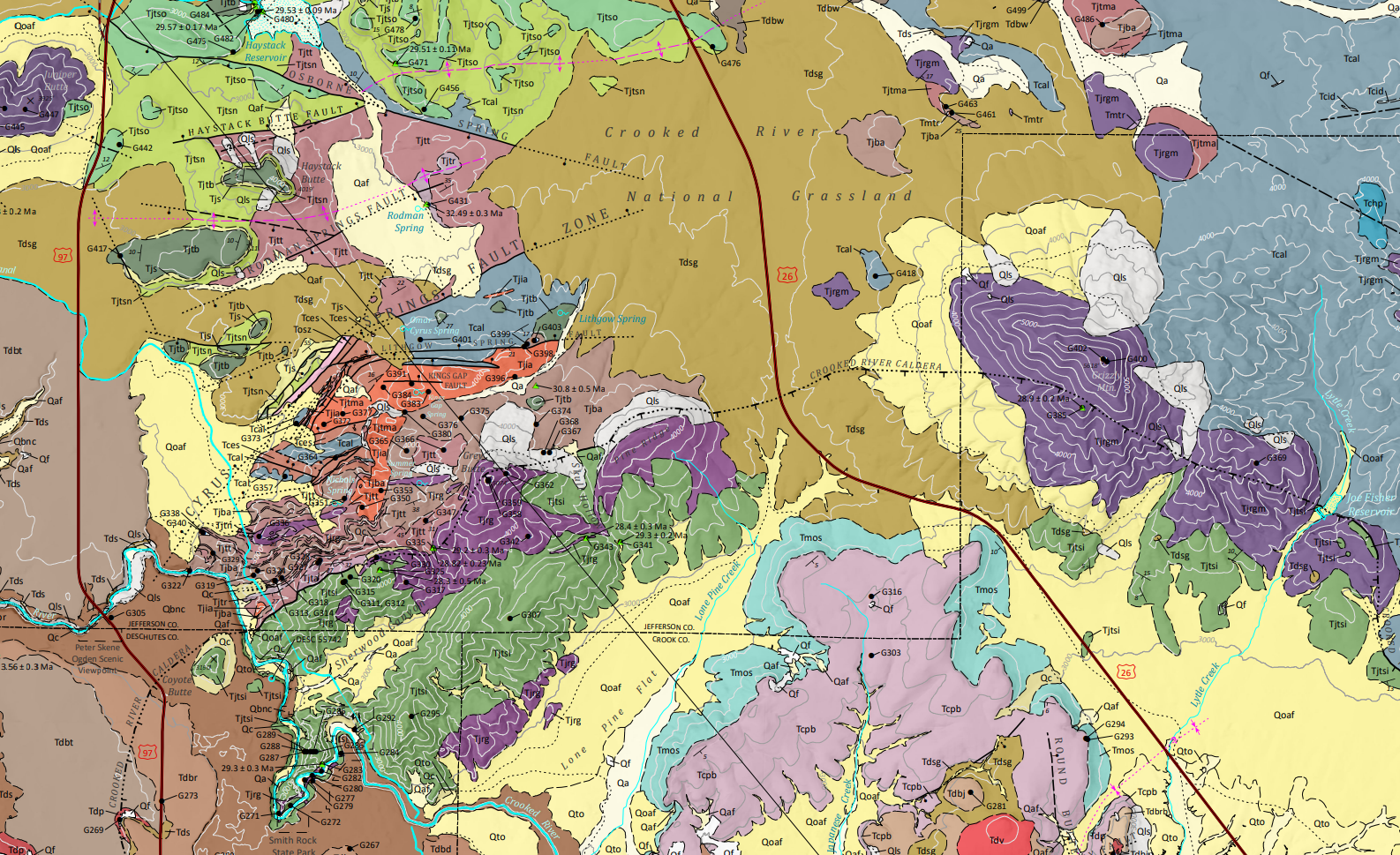 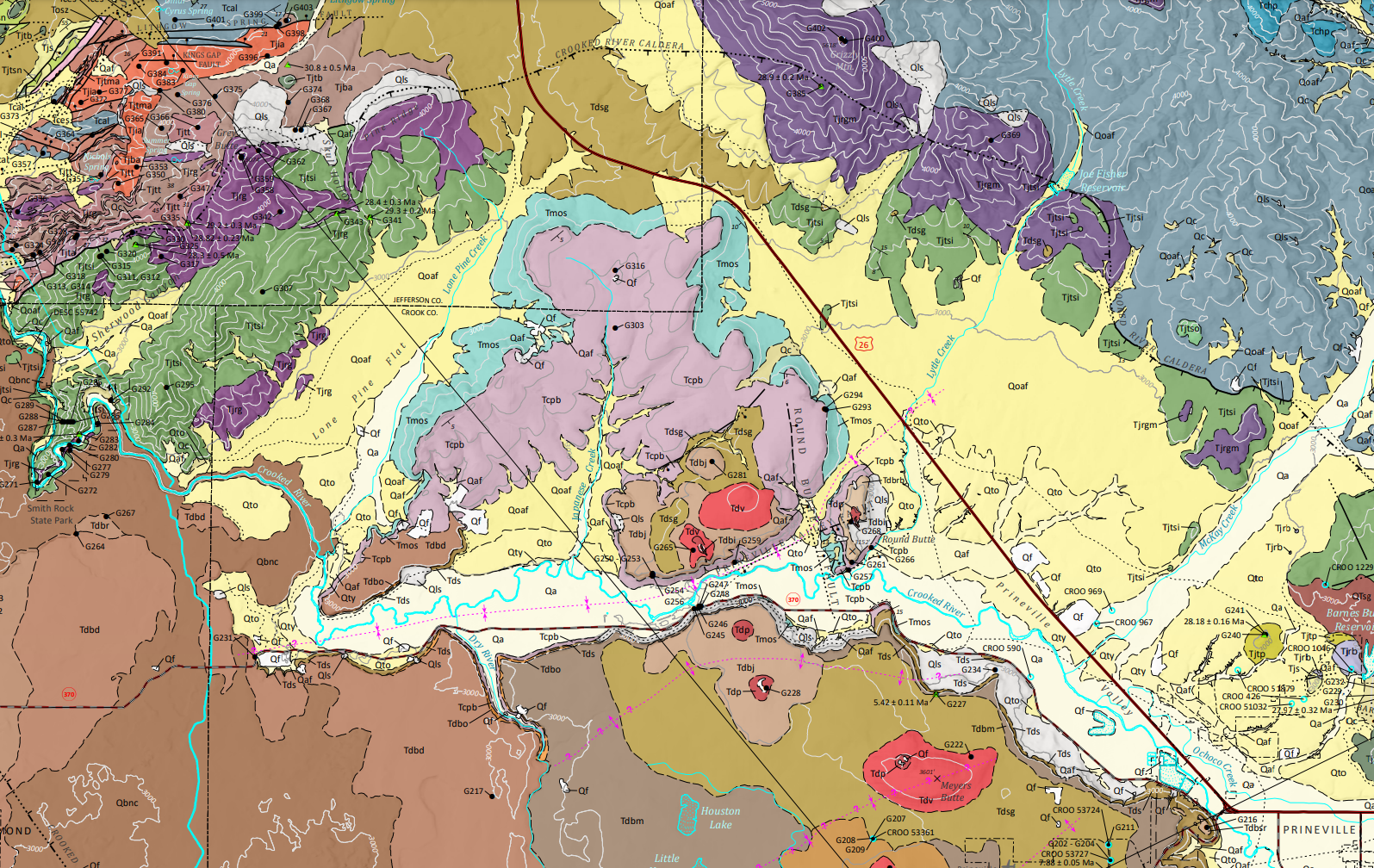 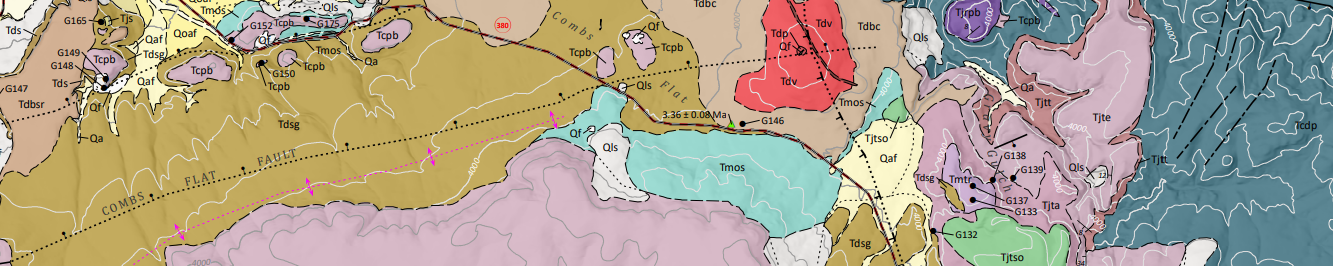 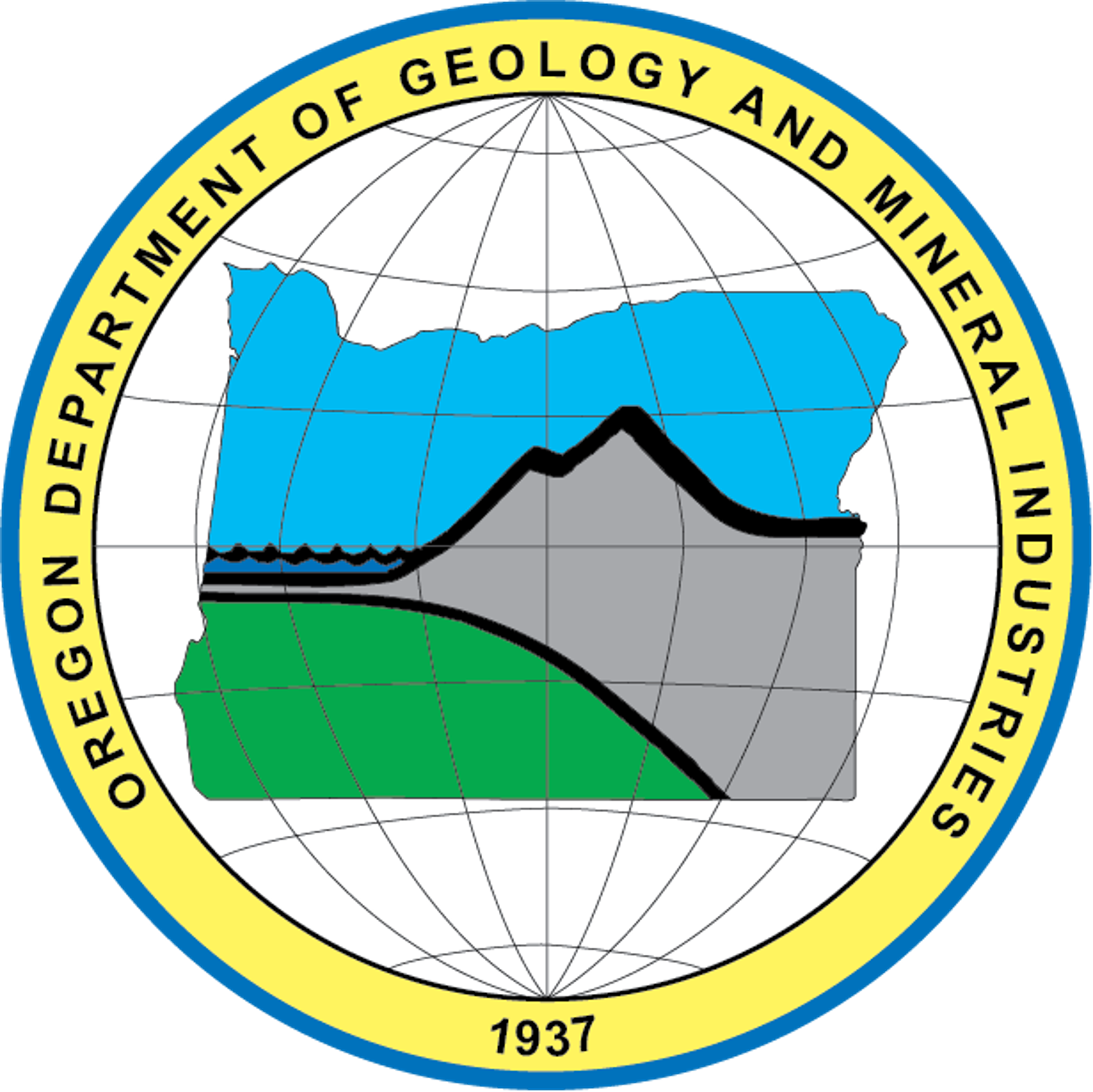 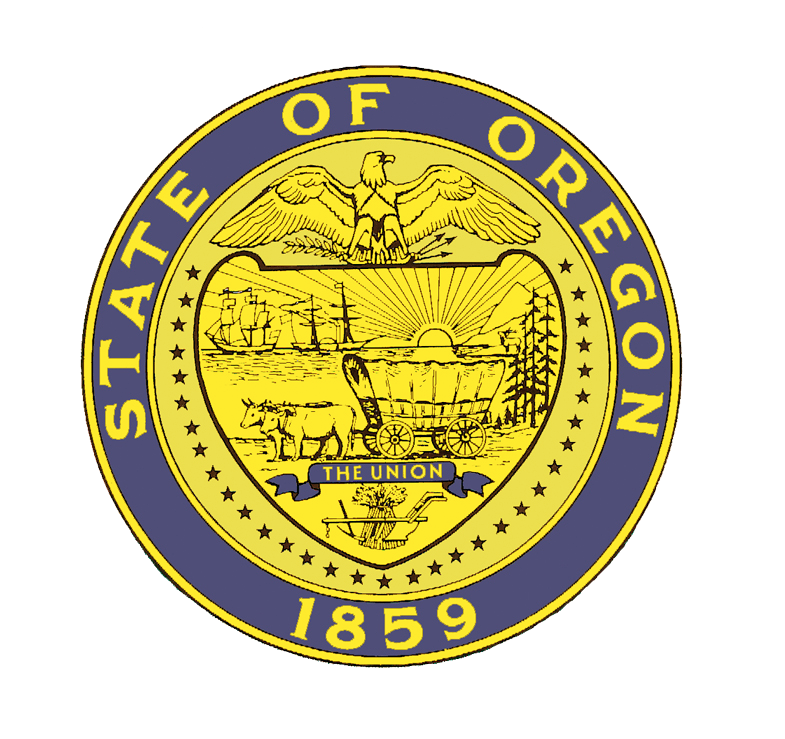 Grassy Mountain Technical Review Team (TRT) MeetingOregon Department of Geology and Mineral IndustriesFebruary 2, 2023
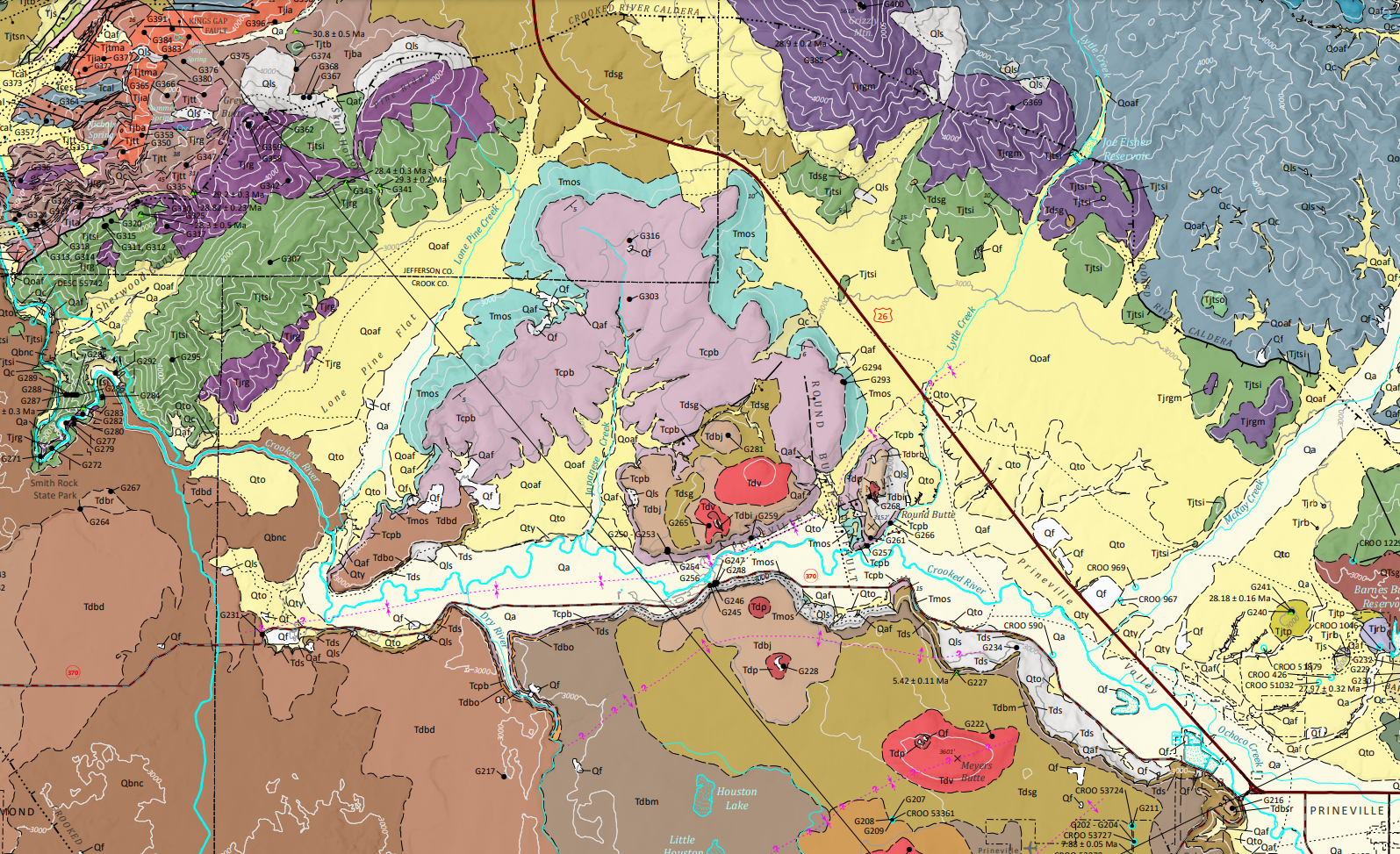 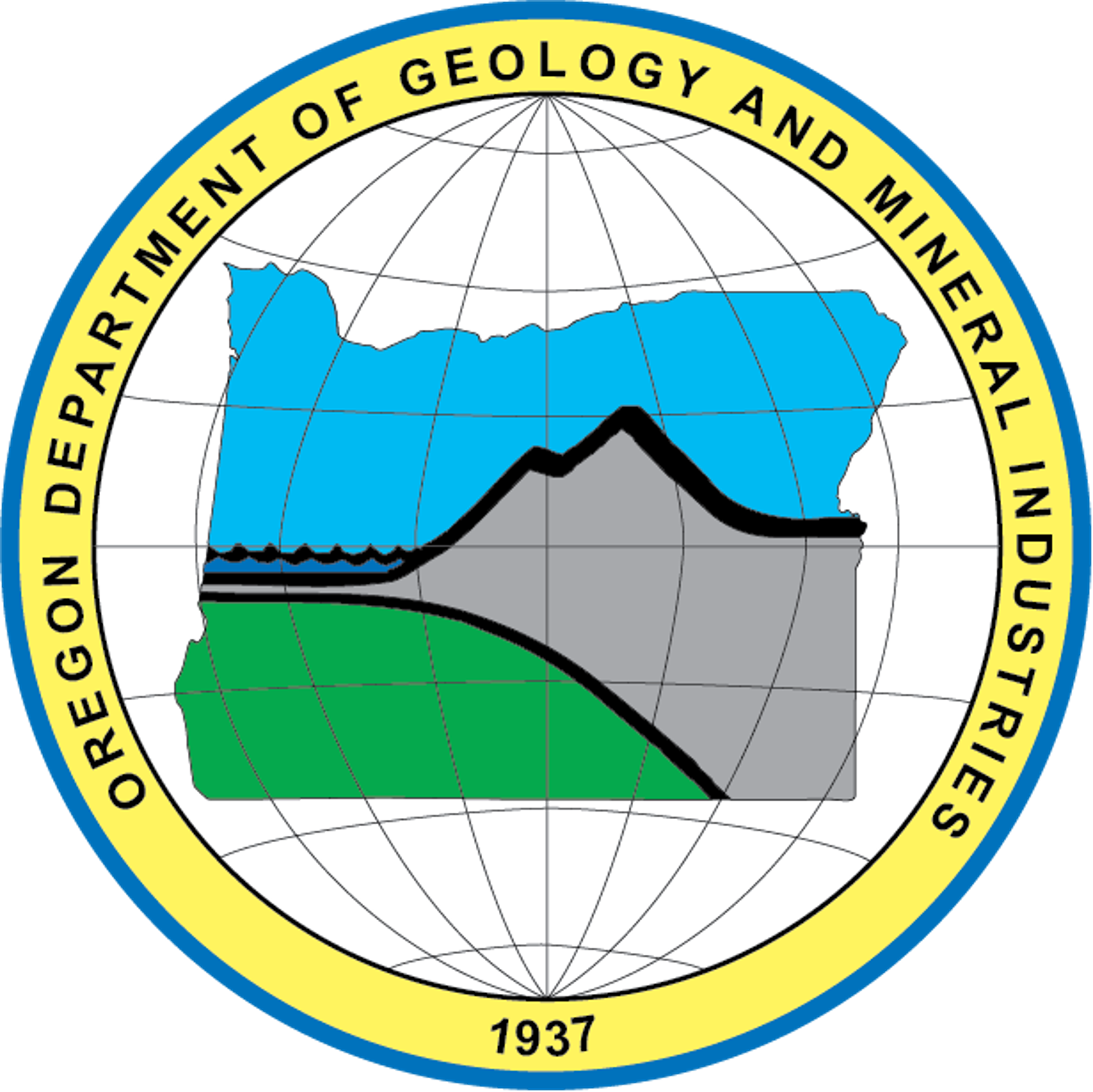 Status of Consolidated Permit Completeness
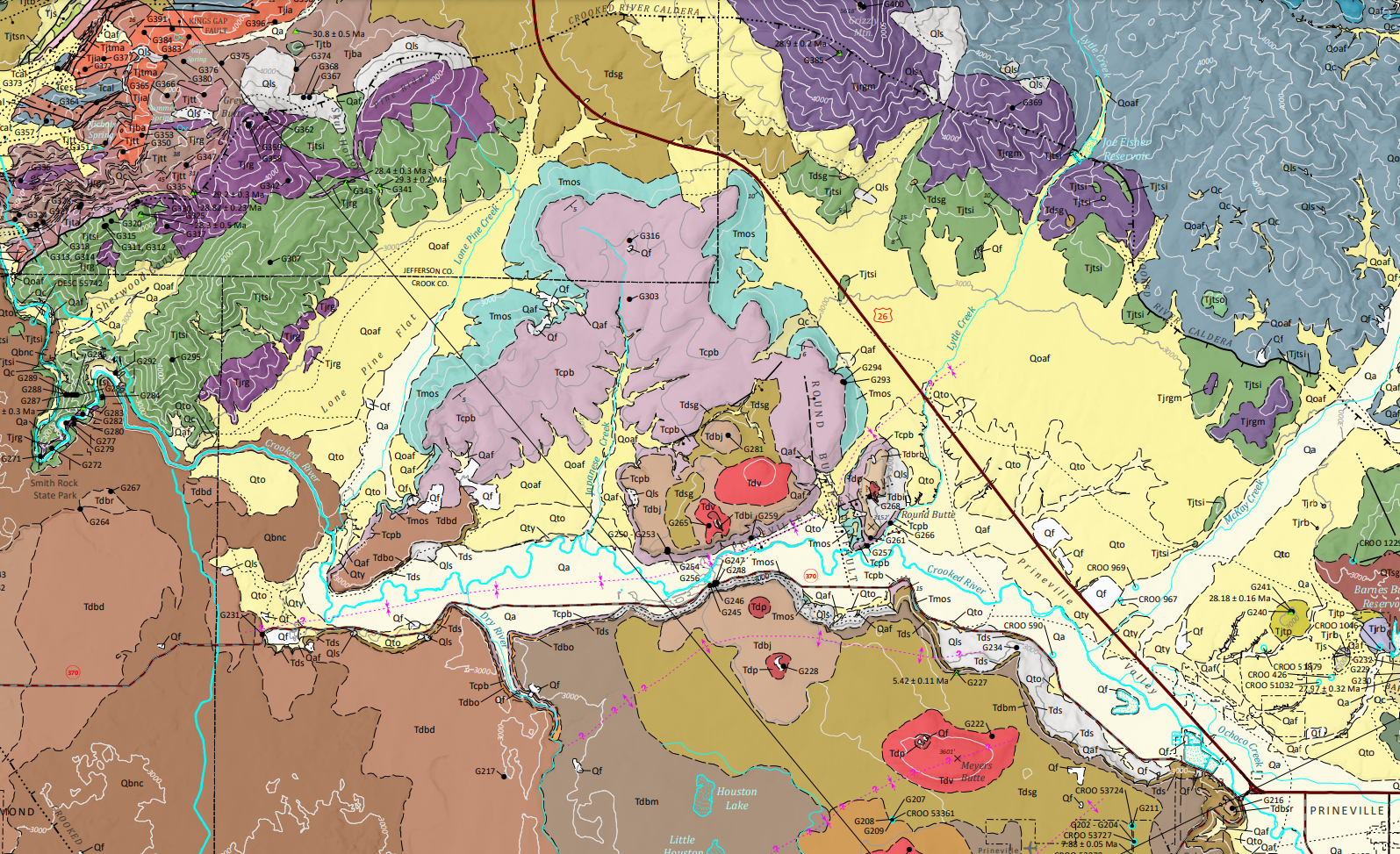 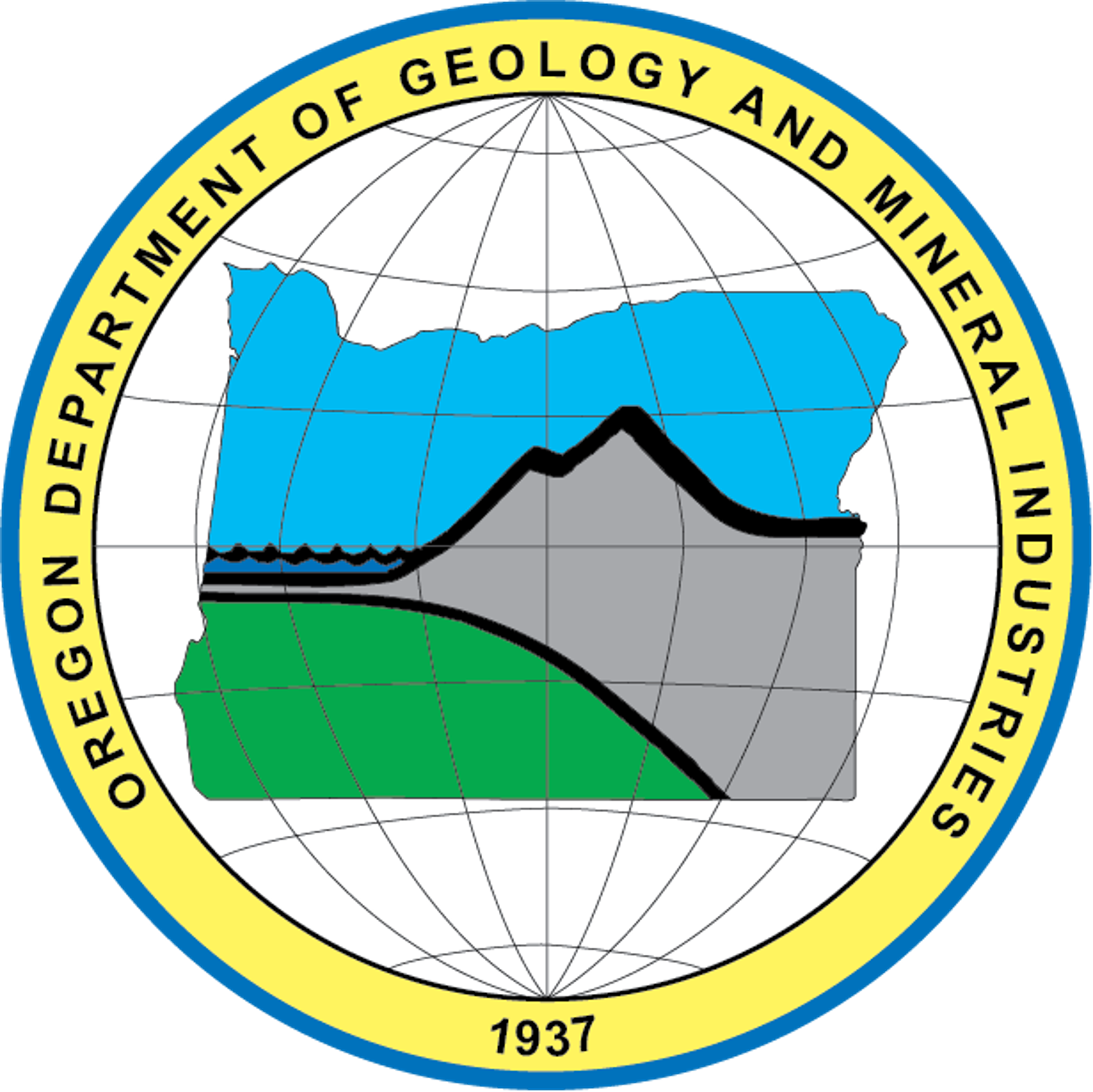